Applied Response Technologies (ART)
Ellen Faurot-Daniels
Department of Fish and WildlifeOffice of Spill Prevention and Response
Objectives for Presentation
Use of ART in spill response
ART background and legislation
Oil Spill Cleanup Agents (OSCAs) 
California Dispersant Plan
California In-Situ Burning Policy
Questions and Discussion
Definition of ART: “Response technologies, other than mechanical cleanup, that can be employed to address an oil spill.”
Includes:

Oil Spill Cleanup Agents (OSCAs)
Examples: Dispersants, other chemical  countermeasures (including bioremediants), non-chemical sorbents

In-situ burning (ISB)
Oil Spill Response Options
Our goal is to have all available tools ready to use in an emergency situation.
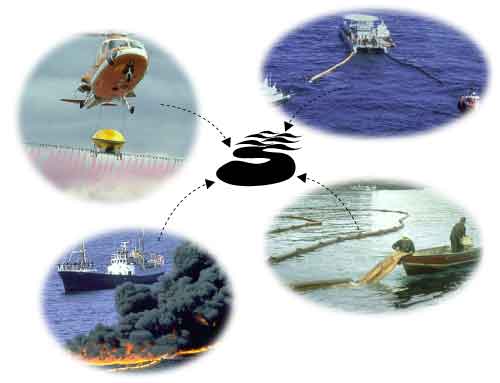 Can include: 

 -  Dispersants and other OSCAs
 -  Skimmers
 -  Containment and sorbent boom
 -  In-Situ burning

Can sometimes use more than one at a time.
Realities of Spill Response Why Consider ARTs?
Once oil is spilled, there will be injury to the environment

No amount of cleanup will remove all oil from the environment.
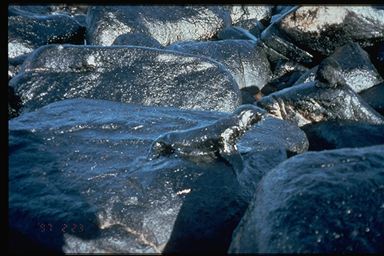 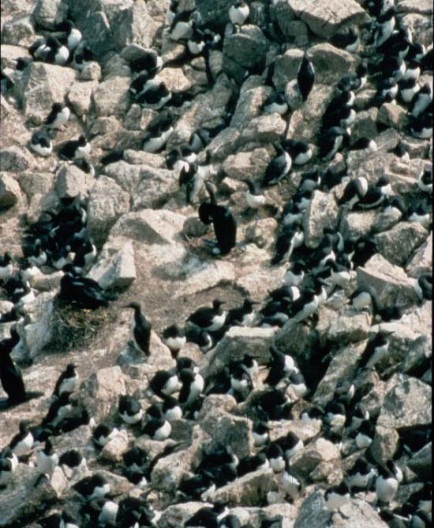 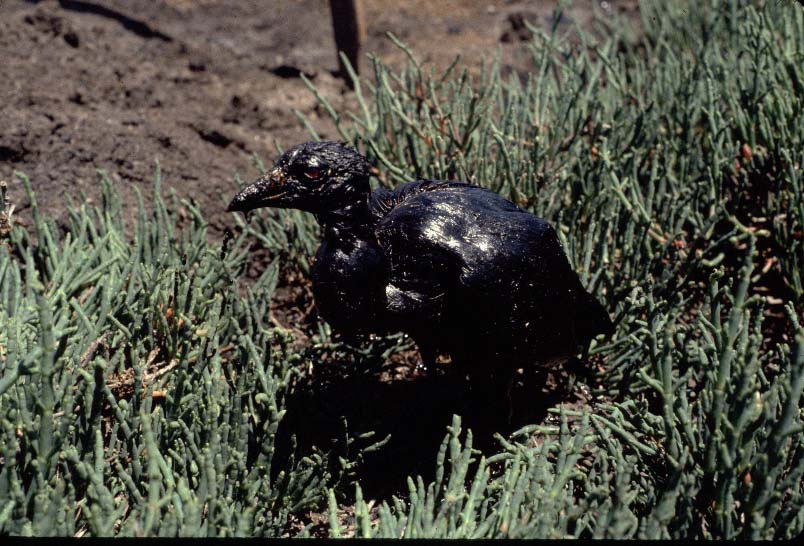 Realities, continued
If environmental injury cannot be avoided, response efforts must shift to minimizing the injury. 

We evaluate short-term vs. long-term impacts to habitats and species at risk, and shape response priorities accordingly.
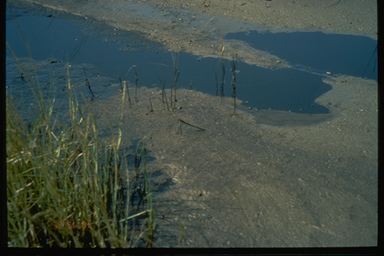 Realities, continued
All decisions associated with spill response have inherent trade-offs.

-  Mechanical
-  Dispersants
-  In-Situ Burning
-  No Response
ART Use in California
The OSPR Administrator has the State’s authority over all response technologies to address an on-water oil spill.

The federal Regional Response Team (RRT) must approve the use of all ARTs to address an oil spill within Federal jurisdiction.
Definition of an OSCA:“A chemical, or any other substance, used for removing, dispersing, or otherwise clean-up oil or any residual products of petroleum in, or on, any waters of the State.”
An exemption can be approved if the manufacturer can demonstrate that the OSCA is not toxic and does not pose a hazard to the aquatic environment.
State Licensing of OSCAs
The OSPR Administrator has authority over the licensing and use of all OSCAs in state waters (marine and fresh)

All OSCAs must be licensed by the Administrator before use (or reviewed and given an exemption).

Except: Experimental use of unlicensed products 		 allowed in some limited circumstances.
Federal Listing of OSCAs
Address only oil spill chemical and biological countermeasures.

Product must be listed on the US EPA Product Schedule, or granted an EPA exemption (sorbents always given exemption).

Product Schedule OSCAs are registered, not licensed.
Any OSCA on the federal Product Schedule can be used by the FOSC for spills on federal waters, but need RRT approval 
Recommend use of CA licensed products and/or ones that
     have had received further study and review)
Other tools: Selection Guide and ARTES
Federal Planning and Response
National Response Team:  
National planning & coordination (products: NCP and NCP Product Schedule)
Policy and program guidance
Regional Response Team (RRT IX):
Regional planning, coordination of preparedness and response actions, including use of applied response technologies (products: RCP and ACPs). 
Membership:  Federal agencies and State representatives.
Standing RRT and Incident-Specific RRT.
Chemical Countermeasures
Emulsion-treating agents
Vaso-elasticizers (e.g., elasticity modifying agents, gelling agents, solidifiers)
Shoreline cleaners
Herding agents
Dispersants
Bioremediants
Emulsion Treating Agents
Emulsions are formed when energy is applied to oil and water.

It is difficult to disperse, burn or mechanically recover oil once stable emulsions have formed.

The oil industry uses emulsion breakers in field production, but these products not generally available off-the-shelf.

Some studies by Alaska Clean Seas indicated emulsion treatment could work on up to 70% emulsified oil and still burn.

More research needed into emulsion formation at sea.

No emulsion breakers currently licensed for use in California.
Elasticity Modifiers
Products bond with oil to form a semi-solid or solid mass; oil will not re-sheen; spilled oil more cohesive, easier to pick up

Available in either liquid or dry, granular form; some dry forms packaged in self-contained boom, socks or pillows 

State and RRT policies allow use of only self-contained forms on open water (not same as loose within otherwise contained area)

State pre-approval for some elasticity modifiers/solidifiers in self-contained form (boom, sock, pillow), but no RRT pre-approval yet

Liquid/loose forms can be hard to dose properly for large spills

Liquid/loose forms good for ship grounding to control loss of fuel in a tank, but can ruin the vessel
Shoreline Cleaning Agents
Usually have a surfactant base similar to dispersants.
Optimally, will lift and float oil, not disperse it into water column.
Can be used alone but typically used in combination with warm-water wash.
Present studies suggest that shoreline cleaning agents may be used to clean marsh plants.
Presently, two shoreline cleaners licensed in California: 
	Cytosol and Accell.
Method of use & type of cleaner is substrate-dependent.
Ways to Enhance the Action of Shoreline Cleaning Agents
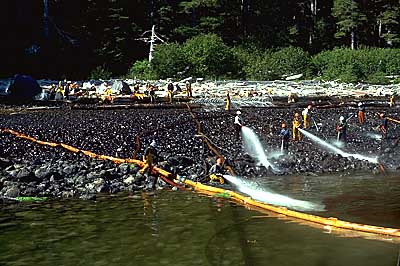 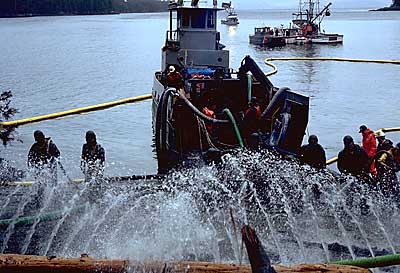 Low-Pressure
 Washing
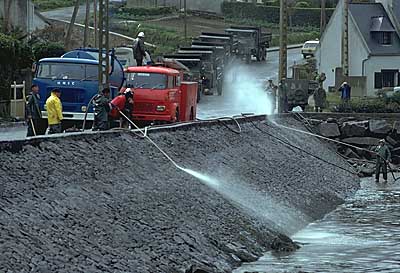 High-Pressure Washing
Passive flooding
Bioremediants
Use of microbes (native or added), nutrient supplementation, and/or oxygen supplementation to enhance natural biodegradation of oil
Slow action time, so typically considered as final step to remove residual oil in sensitive or inaccessible areas, and after danger of re-oiling has passed
Often not necessary if native microbes, nutrients and oxygen are available (Kathleen will give a presentation on natural biodegradation study following a CA spill)
Extensively planned for, but not used, during DWH
Dispersants
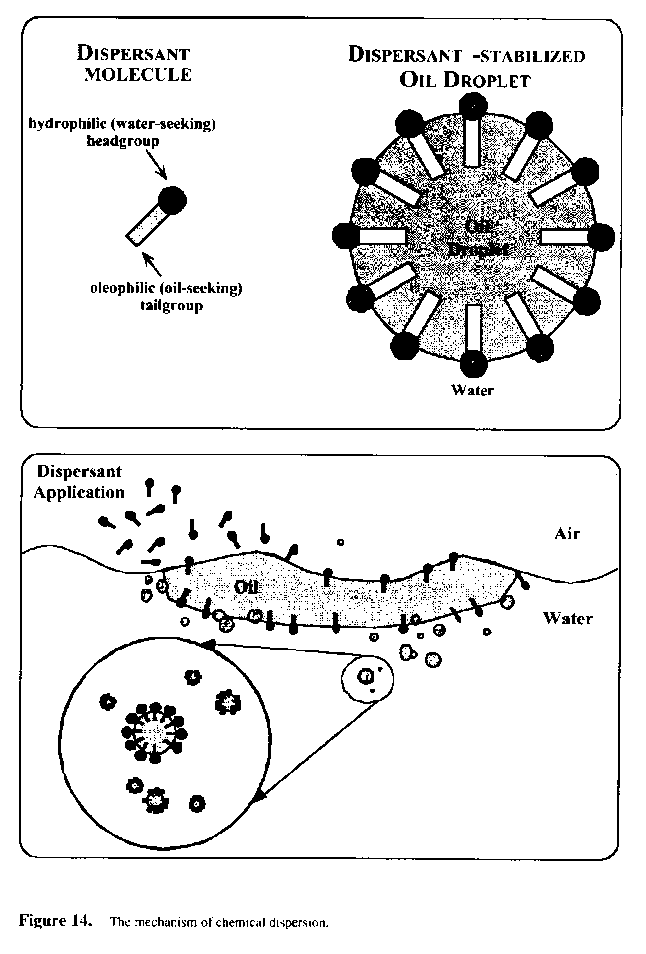 Surface active agents (surfactants) with hydrophilic and hydrophobic components

Used to reduce oil-water interfacial
     tension

Effectiveness varies with weathering, salinity and emulsification

Requires addition of energy
Dispersants, continued
Present formulations of dispersants less toxic than spilled crude oil

Present toxicity concerns are with dispersed oil (dispersant + oil), not dispersants alone

A dispersant use decision is a determination of response and environmental trade-offs 

In general, the lighter the crude, the easier it is to disperse. However, no benefit to use of dispersants on spills of gasoline, diesel, or jet fuel
How Dispersants Work -- A Pictorial
The dispersant is applied to the water surface. 

Molecules of the dispersant attach to the oil, causing it to break into droplets. 

Wave action and turbulence move the oil-dispersant mixture from the water surface into the water column
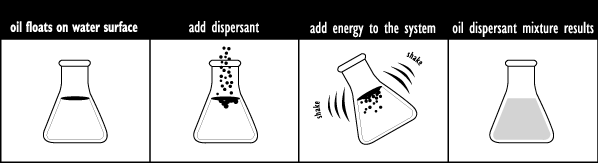 Dispersant-enhanced Bioremediation
Breaking surface oil slicks into small droplets greatly increases the surface area of the oil, and makes the droplets more available to bacteria and other micro-organisms that use it as food source

However, dissolved components of oil (PAHs) can cross cell membranes, fish gills, etc. , and may create new routes of exposure and toxicity

Other contaminants in the oil (e.g., metals) must be broken down as well

Ultimate break-down of hydrocarbons is into CO2 and H2O
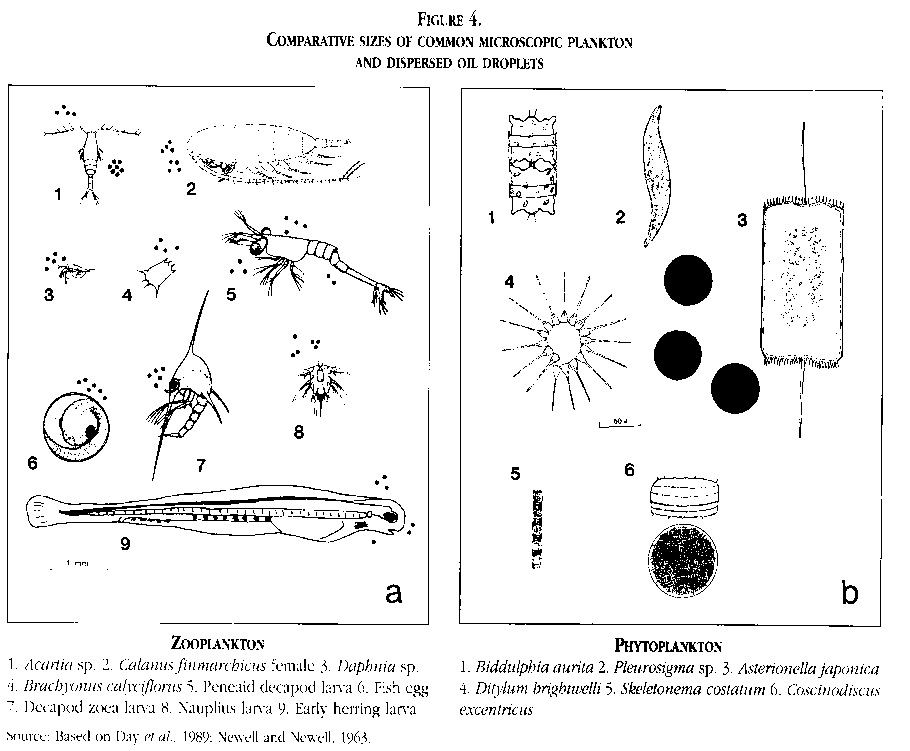 California Dispersant Plan
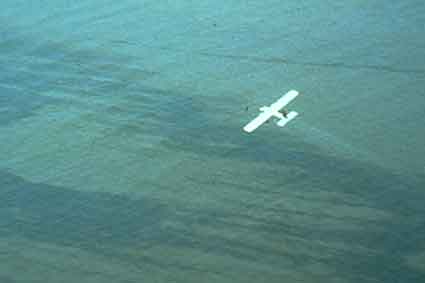 Policy Development
RRT IX tasked each of the 6 area committees to recommend a policy for dispersant use in federal waters (3 – 200 nm from shore), within each Area Committee’s zone of operation.

Zone recommendations from each Area Committee forwarded to USCG and RRT for their approval.

With modifications as necessary, RRT approved all the dispersant-use plans and they became a part of the RCP and NCP.
Dispersant Use Zones
Pre-Approval Zones
Federal marine waters 3-200 nm from the coastline or island shoreline 
       except:
Waters part of a National Marine Sanctuary, or within three miles of
the CA/Mexico border(

(These may change pending results of ESA Section 7 consultations
 for use of dispersants in offshore pre-approval zones).

RRT Incident-Specific Approval Required Zones and Uses
State marine waters (0 – 3 nm miles from shore) 
Waters part of a National Marine Sanctuary
Waters within three miles of the CA/Mexico border
Marine waters one mile from anadromous fish streams during times of emigration and immigration.
Subsea use or use at surface for more than 5 days
California Dispersant Plan
Single document for the evaluation of dispersant use in California

FOSC checklists and flow charts for both zone and use types

Appendices for ease of referencing
Embedded Plans and Protocols
Special Monitoring of Applied Response Technologies (SMART)
Conducted in real time, generally by Pacific Strike Team
Looks for presence of dispersed oil; does not give oil concentrations.

Wildlife Spotting Protocols

Seafood Safety

Public Communications

Short and Long-Term Monitoring for Environmental Concentrations: Dispersed Oil Monitoring Plan (DOMP)
Goal:  Determine where and when monitoring should take place.
Data can be used for fishery closures, for NRDA and for validating assumptions made during the NEBA process for dispersant pre-approval
Dispersant Delivery Platforms
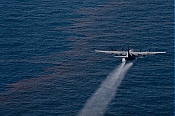 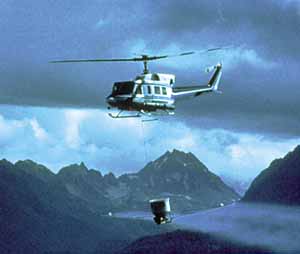 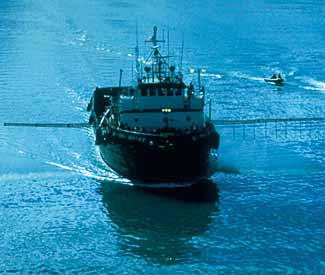 Information regarding all dispersant resources available in or to California (dispersant stockpiles, application platforms) is in the California Dispersant Plan
Dispersants: During and After DWH
Both aerial spraying and subsea injection used
Aerial spraying on surface waters

  April 22 - May 26: About 682,808 gallons Corexit 9527A and 9500A
  May 27 - July 19:  About 293,436 gallons Corexit 9500A
	  Sub-Total:         976,244
Subsea injection at the source

  May 9 - May 15:    About 15,151 gallons of Corexit 9500A (2 tests)
  May 15 - July 19:  About 771,000 gallons of Corexit 9500A 
  Sub-Total:         786,151

	         Grand Total:     1,762,395
DWH Dispersant Use: Fate and Effects
Oil Budget (August 4, 2010 numbers):

Directly recovered from wellhead:	17%
Mechanically skimmed:		  3%

Evaporated or dissolved:		25%
Naturally dispersed:		16%

Chemically dispersed:		  8%
In-situ burn:			  5%

Residual:				26%
DWH Dispersant Fate and Effects, continued
Dispersants were applied consistent with all policies
FOSC directed the response and use of dispersants, not the RP
Extensive monitoring for dispersant effectiveness, impacts on human health, and impacts on water and wildlife were employed
Additional EPA dispersant components analysis validated initial toxicity effects data; FDA analysis indicated components commonly used in foods, cosmetics and OTC medications, and many are GRAS
Dispersant use (surface and subsea) greatly reduced shoreline and wildlife impacts
Seafood safely samples indicated uptake of oil by organisms did not reach levels of concern for human consumption
Even with the extensive “loading” of dispersants in this response, the dispersants behaved as expected and there was a determination of net environmental benefit for their use
What Did California Learn from DWH Dispersant Use?
Subsea use, and surface use of dispersants for more than 5 days, had not been previously evaluated as part of NEBA

Subsea use and use of surface for >5 days will need RRT incident-specific approval

Rest of NEBA assumptions still seem to apply

Biological Assessment  for ESA Section 7 submitted to NMFS and USFWS, currently under review

Once ESA consultations complete, will update CDP
Other ARTs – In Situ Burning
In-Situ Burning
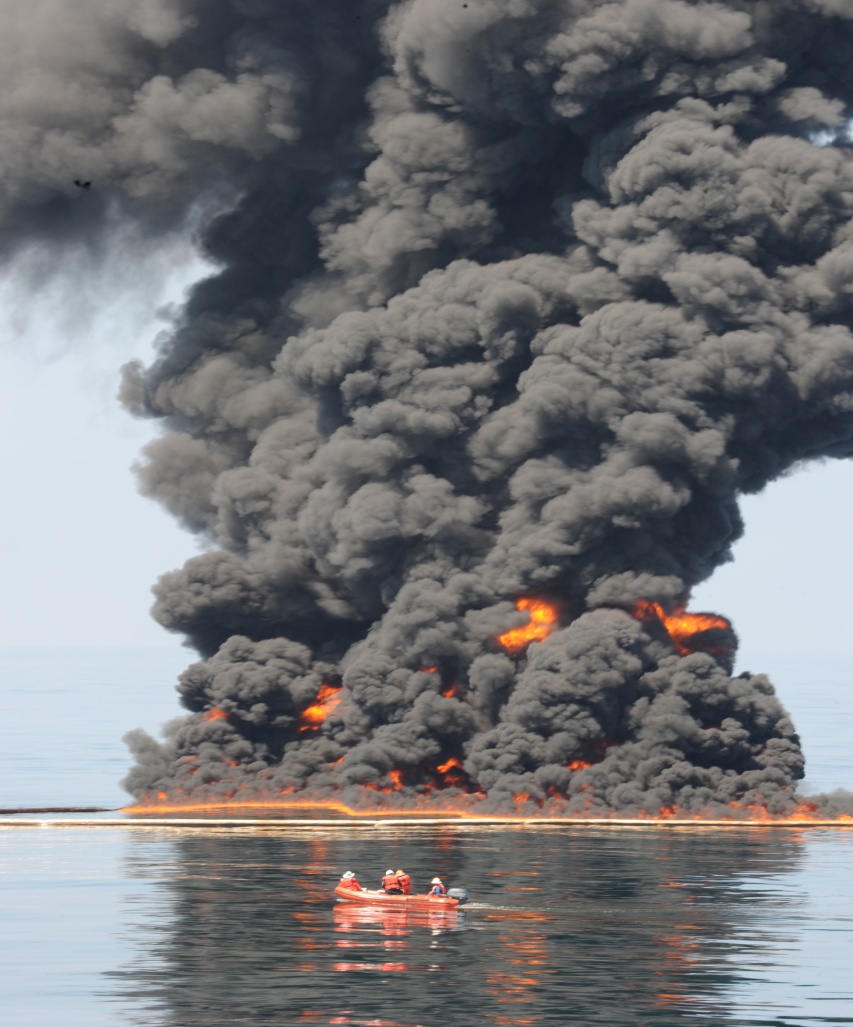 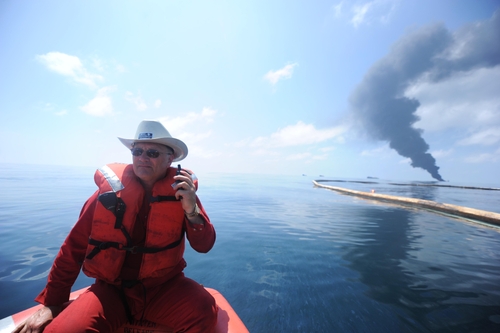 IN-SITU BURNING
Removal of oil from the environment by burning it in-place.

Advantages over other response methods:

-	Quickly removes large quantities of spilled oil

-	Only small amounts of residue are left to clean up

-	Volatile organics are destroyed

-	Combustion products readily dispersed within 500 meters of burn (for burns over water)
Land  vs. On-Water Burn
In-Situ Burning, continued
Major health concern of burning is the particulate matter concentration in soot plume.
-	Can cause significant health risk if inhaled
-	PM10 (particulate matter of 10 micrometer diameter) levels may exceed state standards in soot plume for several miles beyond the burn site.

If oil not burned, it still presents health risk from volatile light-ends.
-	BTEX components (benzene, toluene, ethylbenzene, xylene), known carcinogens & teratogens
In-Situ Burning, continued
In-situ burning is limited by:

-	oil thickness
-	weathering of oil
-	emulsion formation
-  oceanographic conditions
-  availability of specialized fire-retardant  containment
   boom (none currently available in CA; closest is in
   WA state, about 24 hrs away)
Mechanics of In-Situ Burning
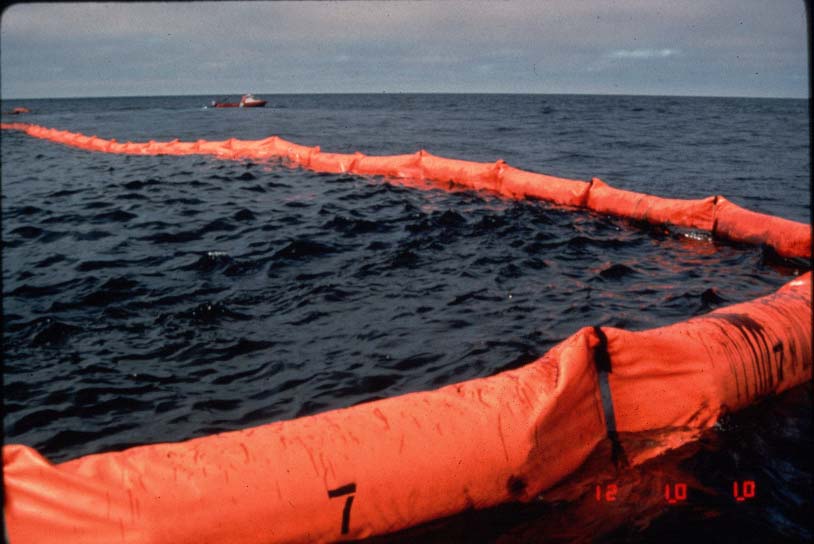 Need to first boom the oil to maintain a minimum burn thickness
Mechanics of Burning, continued
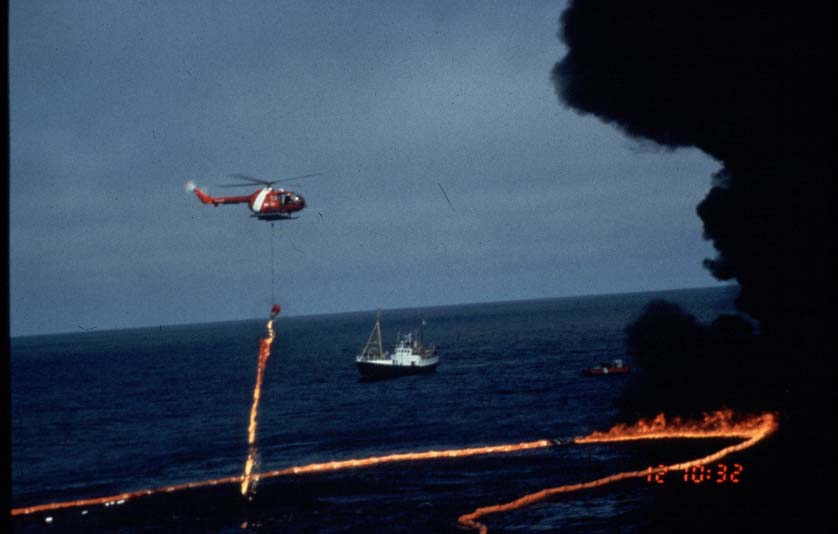 Need to be able to ignite
   the oil once boomed.
 Helitorch shown here
Mechanics of Burning, continued
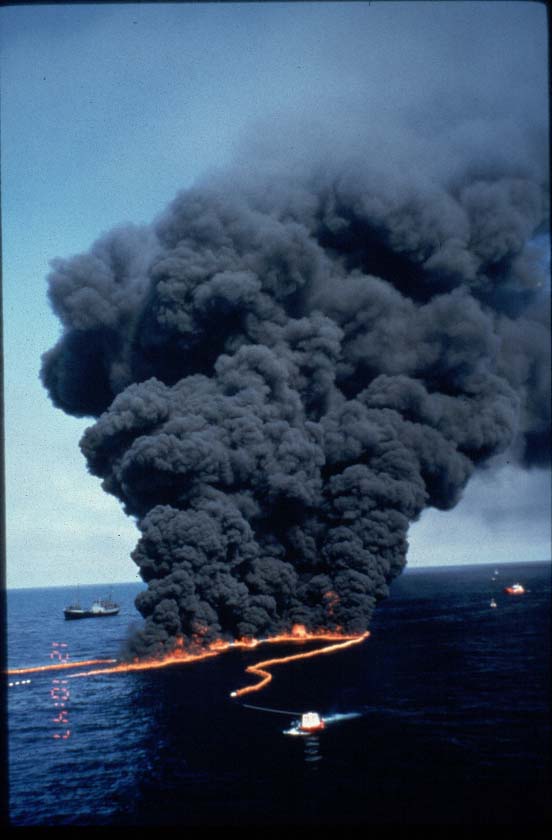 Need to be able to control the burn and stop it if necessary.
Can do this by having the boom boats pull forward faster on the boom, which “drowns” the fire).
Mechanics of Burning, continued
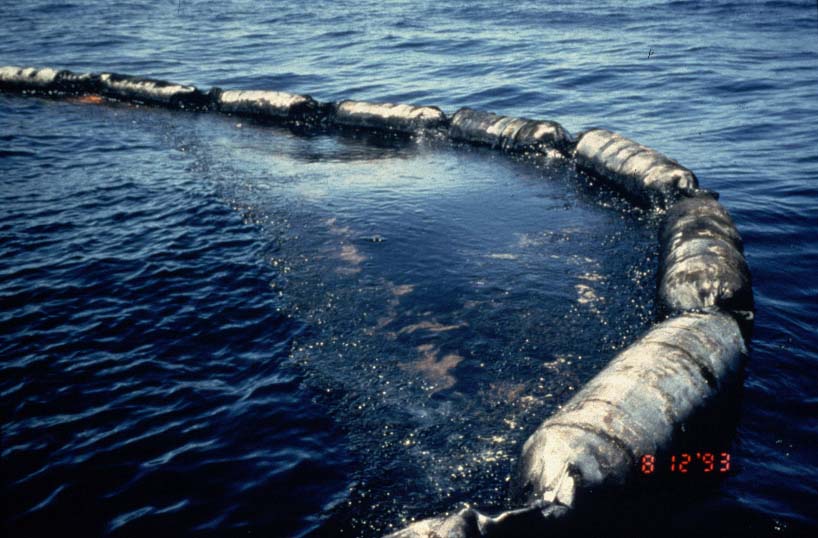 When burn is done, need to clean-up oil residue.
California In-situ Burn PolicyGeneral Scope
Coast is divided into designated zones: 
- Offshore waters 35 nm or more from coastline
     Pre-Approval to FOSC 
     FOSC discretion to determine whether use is appropriate.

- Offshore waters 0-35 nm from coastline
	 Quick Approval
     Specific distances from shore with off-shore or parallel-to-shore
     winds.

    Case-by-Case
		     All other areas and wind conditions.

There are no designated prohibition zones.
Quick Approval Zones If prevailing winds off-shore/parallel to shore
North Coast AQMD		≥ .5 miles from shore
Mendocino AQMD			≥ .5 miles from shore
Bay Area AQMD			≥  5 miles from shore
N. Sonoma AQMD			≥ .5 miles from shore
Monterey Bay Unified		No QA zones
San Luis Obispo County		≥  3 miles from shore
Santa Barbara County		≥  3 miles from shore
Ventura County APCD		≥ .5 miles from shore
South Coast AQMD		≥  8 miles from shore
San Diego AQMD			≥ .5 miles from shore
Summary of Main Points
It is important that all tools be in the tool box at the time of an oil spill incident.
All response options have inherent trade-offs associated with their use.
All OSCAs must be federal listed and state licensed to gain approval for use during spill response.  
OSCA approval is gained by request of the Unified Command, and through approval of the Administrator of the OSPR and the RRT.
Summary of Main Points, continued
Dispersant use can be approved through the Pre-approval or Incident-Specific RRT Approval Processes; the process used depends on the location of spill. 

In-Situ burning can be authorized through Pre-approval (≥35 nmi from shore) or through the Quick Approval or Case-by-Case processes for waters <35 nm from shore, or for inland areas.
Questions?
Ellen Faurot-Daniels

ellen.faurot-daniels@wildlife.ca.gov
(831)649-2888 (office)
831-233-0723 (cell)
www.dfg.ca.gov/ospr